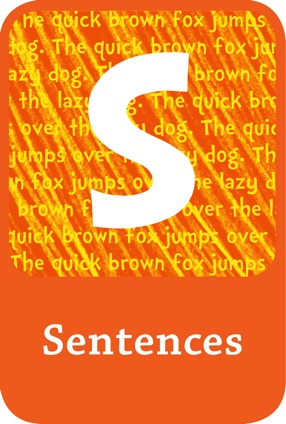 Page 79
Adding conjunctions to sentences to build complex sentences
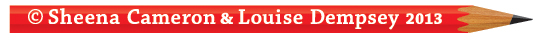 Compound and complex sentences
Sentence
sentence.
conjunction
Conjunctions are words that join ideas (think about the word ‘junction’).
Page 76
Examples of coordinating conjunctions – these do not make  complex sentences and they usually only go in the middle of a sentence.
and
but
or
so
Conjunctions
Some common conjunctions which build complex sentences (subordinating conjunctions)
although
before
since
as
so that
where
as though
until
after
when
because
while
I do
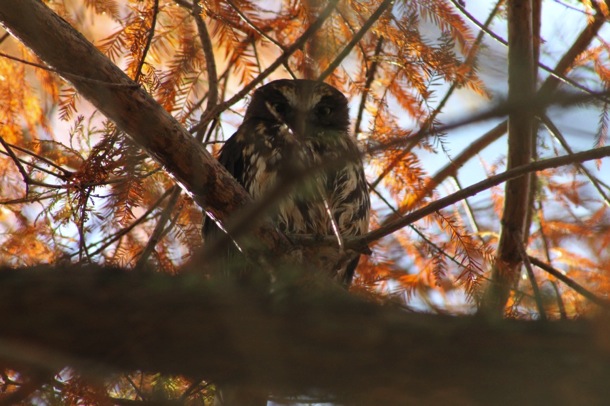 The owl peered through the branches.
I do
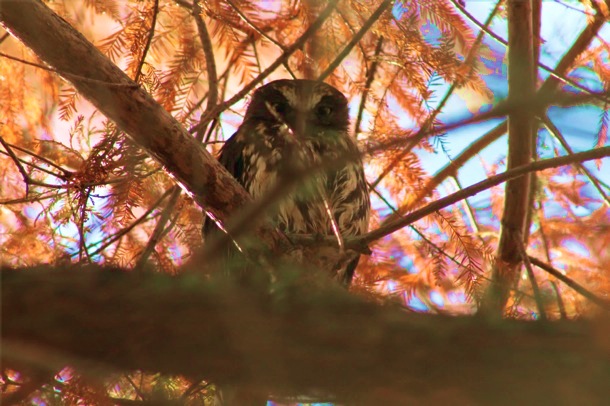 The owl peered through the branches while he searched for prey.
I can add a conjunction and tell you more about what the owl was doing.
Page 76
Examples of coordinating conjunctions – these do not make  complex sentences and they usually only go in the middle of a sentence.
and
but
or
so
Conjunctions
Some common conjunctions which build complex sentences (subordinating conjunctions)
although
before
since
as
so that
where
as though
until
after
when
because
while
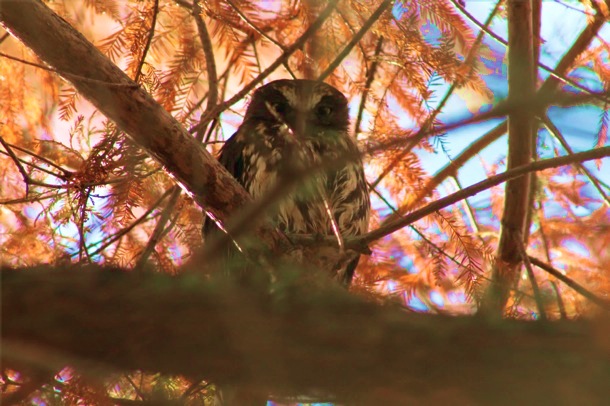 I do
while
The owl peered through the branches
The owl peered through the branches while he searched for prey.
he searched for prey.
Think, pair, share: 
Can you find ‘sentence’ ‘conjunction’ ‘sentence’?
where
although
when
because
while
after
We  do
before
since
as
so that
As though
until
Conjunctions
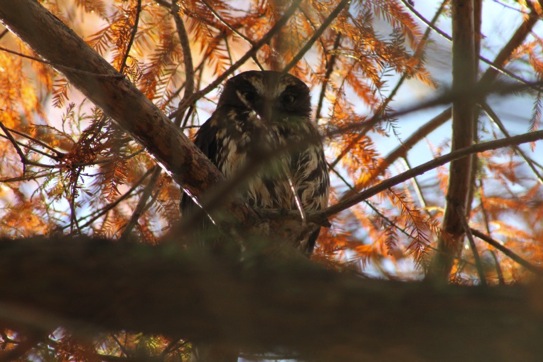 The owl sat motionless on the branch.
Can you and your partner add a conjunction and tell us more about the owl?
Self-check
Sentence
conjunction
sentence.
where
although
when
because
while
after
We  do
before
since
as
so that
as though
until
Conjunctions
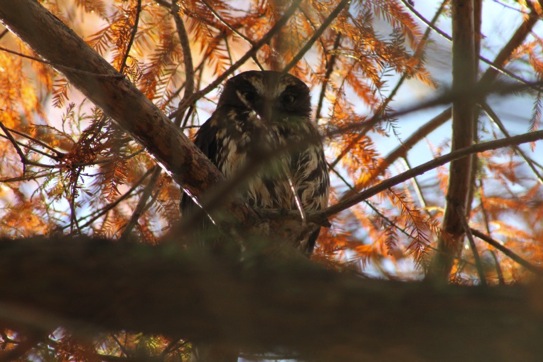 The baby owls waited patiently in the nest.
Can you and your partner add a conjunction and tell us more about the owl?
Self-check: 
Check your sentence makes sense
Check your punctuation A. 

Partner-check: 
Read your sentence to another pair
Find the conjunction 
Tell your partner what new information you learned from the new sentence (clause)
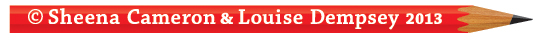 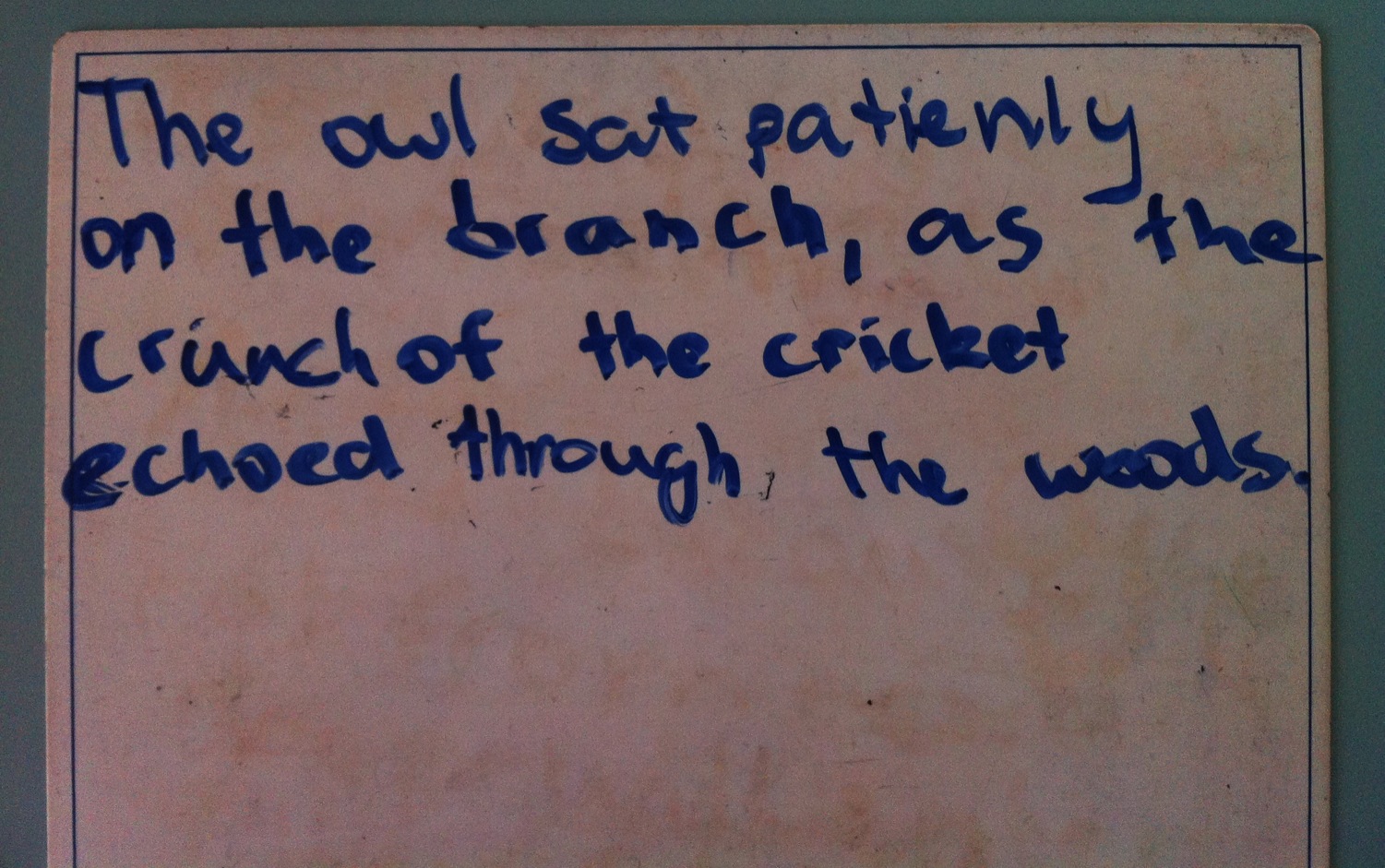 Next steps
Conjunction
sentence
sentence.
,
the owl sat on the branch
she devoured a cricket.
While
,
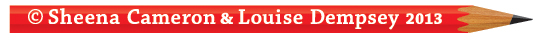